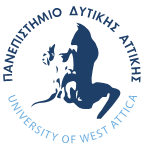 ΝΑΥΠΗΓΙΚΟ ΚΑΤΑΣΚΕΥΑΣΤΙΚΟ ΣΧΕΔΙΟ
ΚΑΝΟΝΙΣΜΟΙ ABS
MARINE VESSELS 2023
Γεώργιος Κ. Χατζηκωνσταντής Επίκουρος Καθηγητής 
Διπλ. Ναυπηγός Μηχανολόγος Μηχανικός 
M.Sc. ‘’Διασφάλιση Ποιότητας’’, Τμήμα Ναυπηγών Μηχανικών Π.Α.Δ.Α.
ΝΑΥΠΗΓΙΚΟ ΚΑΤΑΣΚΕΥΑΣΤΙΚΟ ΣΧΕΔΙΟ  Γ. ΧΑΤΖΗΚΩΝΣΤΑΝΤΗΣ 2023
1
Ορισμοί (Definitions) : PART 3 –Chapter 1 -  Section 1
Αγκώνες σύνδεσης (Brackets) : PART 3 – Chapter 1 - Section 2 . 5.5
Διαμήκης αντοχή  (Longitudinal strength): PART 3 – Chapter 2 - Section 1
Εξωτερικό περίβλημα  (Shell plating): PART 3 – Chapter 2 - Section 2
Κατασκευή καταστρώματος  (Deck structure): PART 3 – Chapter 2 - Section 3
Κατασκευή πυθμένα (Bottom structure) : PART 3 – Chapter 2 - Section 4
ΝΑΥΠΗΓΙΚΟ ΚΑΤΑΣΚΕΥΑΣΤΙΚΟ ΣΧΕΔΙΟ  Γ. ΧΑΤΖΗΚΩΝΣΤΑΝΤΗΣ 2023
2
Πλευρικοί νομείς (διαμήκη / εγκάρσιοι) (longitudinal side frames  / transverse side frames ) (δευτερεύοντα ενισχυτικά)
 
Κανονική  ισαπόσταση (frame spacing)
: PART 3 – Chapter 2 - Section 5
Πρωτεύοντα ενισχυτικά 
Ενισχυμένοι νομείς (side web frames)

Λώροι (διαμήκη ενισχυτικά πλευράς, side stringers)
Αγκώνες σύνδεσης πρωτευόντων ενισχυτικών (brackets)
: PART 3 – Chapter 2 - Section 6
Δευτερεύοντα ενισχυτικά 
Ζυγά (εγκάρσια ενισχυτικά καταστρώματος (beams) 
Διαμήκη ενισχυτικά κατατσρώματος (longitudinals)
: PART 3 – Chapter 2 - Section 7
Κολώνες (pillars)
: PART 3 – Chapter 2 - Section 8
Διαδοκίδες – Εγκαρσιώματα (girders – deck transverses)
3
ΝΑΥΠΗΓΙΚΟ ΚΑΤΑΣΚΕΥΑΣΤΙΚΟ ΣΧΕΔΙΟ  Γ. ΧΑΤΖΗΚΩΝΣΤΑΝΤΗΣ 2023
Στεγανές φρακτές (watertight bulkheads) ( και πόρτες - doors)
:  PART 3 – Chapter 2 - Section 9
Δεξαμενές κύτους  (deep tanks)
:  PART 3 – Chapter 2 - Section 10
Υπερκατασκευές και υπερστεγάσματα 
(superstructures and Deckhouses)
:  PART 3 – Chapter 2 - Section 11
:  PART 3 – Chapter 2 - Section 12
Μηχανοστάσιο και τούνελ (machinery space and tunnel)
Τρόπιδα / ενισχύσεις πλώρης – πρύμνης / στηρίγματα αξόνων / έλικες δακτυλίου 
(keels / stems / stern frames shaft struts / propeller nozzles)
:  PART 3 – Chapter 2 - Section 13
Πηδάλια και μηχανισμός πηδαλίου) (rudders and steering equipment)
:  PART 3 – Chapter 2 - Section 14
4
ΝΑΥΠΗΓΙΚΟ ΚΑΤΑΣΚΕΥΑΣΤΙΚΟ ΣΧΕΔΙΟ  Γ. ΧΑΤΖΗΚΩΝΣΤΑΝΤΗΣ 2023
Προστασία ανοιγμάτων καταστρώματος  (protection of deck openings)
:  PART 3 – Chapter 2 - Section 15
:  PART 3 – Chapter 2 - Section 16
Προστασία ανοιγμάτων πλευρών   (protection of shell openings)
Παραπέτο – ρέλια, παράθυρα, διελεύσεις, ανεμιστήρες, εξαεριστικά, υπερχειλήσεις)
(bulwarks – rails,  windows, freeing ports, tank vents and overflow) )
:  PART 3 – Chapter 2 - Section 17
Πατώματα, προστασία ελασμάτων   (ceiling, sparring, protection of steel)
:  PART 3 – Chapter 2 - Section 18
Συγκολλήσεις  (weld  design)
:  PART 3 – Chapter 2 - Section 19
Οδηγίες για ανάλυση με πεπερασμένα στοιχεία 
(guidance on finite element analysis)
:  PART 3 – Chapter 2 - Section 20
ΝΑΥΠΗΓΙΚΟ ΚΑΤΑΣΚΕΥΑΣΤΙΚΟ ΣΧΕΔΙΟ  Γ. ΧΑΤΖΗΚΩΝΣΤΑΝΤΗΣ 2023
5